Valsts datu apstrādes mākoņa noteikumi
Guntis Ieviņš, Informācijas un komunikācijas tehnoloģiju pārvaldības un arhitektūras nodaļas vadītājs.
Toms Štālbergs, IKT pārvaldības procesu vadītājs.
Vineta Brūvere, IKT pārvaldības procesu vadītāja.
Valsts datu apstrādes mākoņa noteikumi
Noteikumi nosaka:
valsts datu apstrādes mākoni veidojošo mākoņdatošanas platformu pārziņus, to pienākumus un atbildību, kā arī funkcijas un uzdevumus; 
valsts datu apstrādes mākonī ietilpstošo mākoņdatošanas platformu darbības, finansēšanas un izmantošanas kārtību;
 
Noteikumi neierobežo mākoņdatošanas platformas lietotāja tiesības izmantot privātpersonu nodrošinātus mākoņdatošanas pakalpojumus, ja tie atbilst normatīvajam regulējumam kiberdrošības jomā.
2
Mākoņdatošanas platformu pārziņi (1/2)
Valsts datu apstrādes mākoni veido mākoņdatošanas platformu pārziņi:
Iekšlietu ministrijas Informācijas centrs;
Latvijas Nacionālā bibliotēka;
Valsts akciju sabiedrība “Latvijas Valsts radio un televīzijas centrs”;
Zemkopības ministrijas Lauksaimniecības datu centrs;
Valsts digitālās attīstības aģentūra.
3
Mākoņdatošanas platformu pārziņi (2/2)
Mākoņdatošanas platformas pārziņa funkcija ir valsts pārvaldes kontrolētu mākoņdatošanas pakalpojumu nodrošināšana mākoņdatošanas platformas lietotājam valsts pārvaldes funkcijas nodrošināšanai, izpildot šādus uzdevumus:
IKT infrastruktūras resursu pārvaldība;
IKT infrastruktūras resursu uzturēšana;
IKT infrastruktūras esošo resursu nodrošināšana atbilstoši pieprasījumam;
auditācijas pierakstu veikšana atbilstoši normatīvajiem aktiem kiberdrošības jomā; 
datu aprites nodrošināšana.
4
Finansēšanas kārtība
Mākoņdatošanas platformas lietotājs norēķinās par informācijas sistēmu un ar tām saistīto tehnoloģisko risinājumu izvietošanu mākoņdatošanas platformā un tās sniegtajiem pakalpojumiem atbilstoši savstarpēji noslēgtās vienošanās nosacījumiem, piemērojot šādu norēķinu kārtību:
pieejamo valsts budžeta līdzekļu ietvaros, veicot finansējuma pārdali no mākoņdatošanas platformas lietotāja budžeta uz mākoņdatošanas pārziņa budžetu;
māķoņdatošanas pakalpojumu lietotāja budžeta ietvaros, veicot ikmēneša norēķinus saskaņā ar mākoņdatošanas pakalpojuma pārziņa rēķinu par mākoņdatošanas pakalpojuma lietotājam sniegto pakalpojumu apjomu;
Eiropas Savienības politiku instrumentu un pārējās ārvalstu finanšu palīdzības līdzfinansējuma ietvaros, attiecīgi samazinot mākoņdatošanas platformas pakalpojuma izmaksas mākoņdatošanas platformas lietotājam.
5
Nākošie soļi
Valsts datu apstrādes mākoni veidojošo mākoņdatošanas platformu pārziņiem sagatavot pakalpojumu katalogu, pakalpojumu izmaksu veidošanas metodiku, kā arī pakalpojumu līgumu vai starpresoru vienošanos, saskaņojot to ar nozares  ministriju un VARAM, kā arī publicēt minēto dokumentāciju sistēmā VIRSIS, nodrošinot tajā informācijas aktualitāti.
VARAM sadarbībā ar Valsts digitālās attīstības aģentūru, Iekšlietu ministriju, Kultūras ministriju, Satiksmes ministriju, Zemkopības ministriju un mākoņdatošanas platformas pārziņiem izstādāt vienotas savstarpējās sadarbības un norēķinu kārtības sadarbībai ar mākoņdatošanas platformas pārziņiem ieviešanas plānu.
VDAA ieviest vienotās savstarpējās sadarbības un norēķinu kārtību sadarbībai ar mākoņdatošanas platformas pārziņiem.
6
Informācija
VDAA šobrīd veido mākoņpakalpojuma EIS katalogu un plāno 10.janvārī par to sasaukt sanāksmi.
Saskaņā ar informatīvo ziņojumu “Par valsts informācijas un komunikācijas tehnoloģiju resursu un kompetenču konsolidāciju”, pieņemts 2021.gada 19.oktobra MK sēdē, prot. Nr.70, 34.§, iestādēm jāiesniedz VARAM IKT migrācijas plāni norādot mākoņpakalpojumu nodrošinātājus (mākoņdatošanas platformas pārziņus vai privātā sektora mākoņpakalpojuma sniedzējus).
7
Guntis Ieviņš, 67026417, Guntis.Ievins@varam.gov.lv
Vineta Brūvere, 67026575, Vineta.Bruvere@varam.gov.lv
Toms Štālbergs, 67026914, Toms.Stalbergs@varam.gov.lv

Viedās administrācijas un reģionālās attīstības ministrija
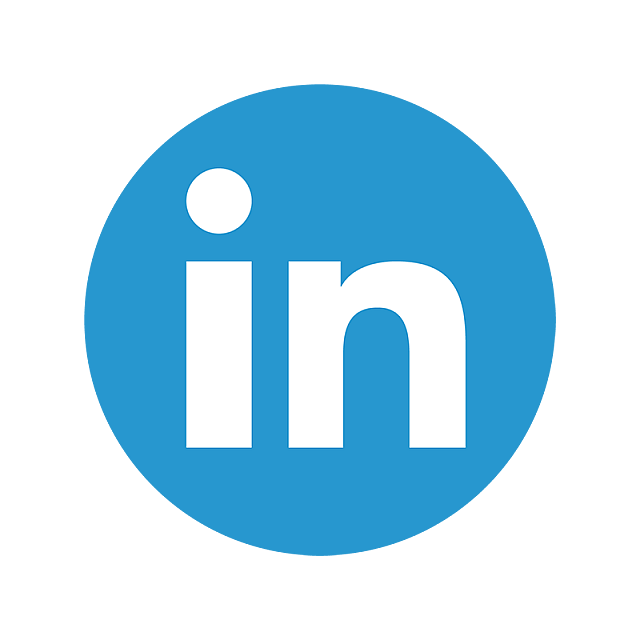 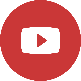 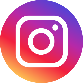 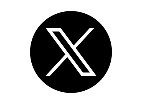 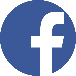 8